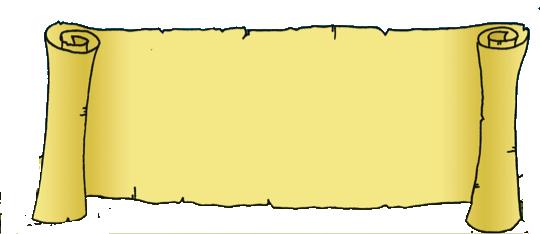 « Ne te fais pas de souci pour ta vie ni pour ton corps. Ne te demande pas : “ Qu’est-ce que je vais manger ? Quel habit je vais porter ? ” Oui, ta vie est plus importante que la nourriture, et ton corps est plus important que les vêtements. »
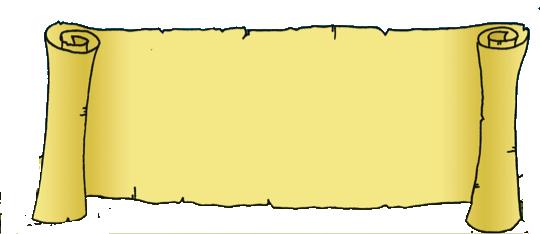 « Regarde les oiseaux ! Ils ne sèment pas, ils ne récoltent pas, ils n’ont pas de réserve ni de grenier, mais Dieu les nourrit ! Et tu vaux beaucoup plus que les oiseaux ! »
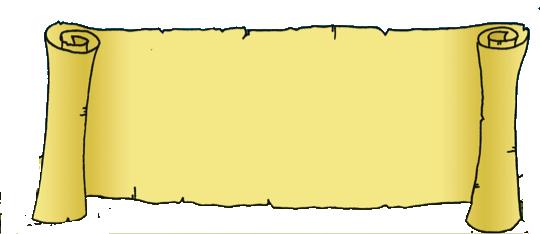 « Observez les fleurs des champs, regardez comment elles poussent ! Elles ne font pas elles-mêmes leurs vêtements. Pourtant, elles sont magnifiques. Dieu les habille de vêtements magnifiques. Dieu en fera au moins autant pour vous. »
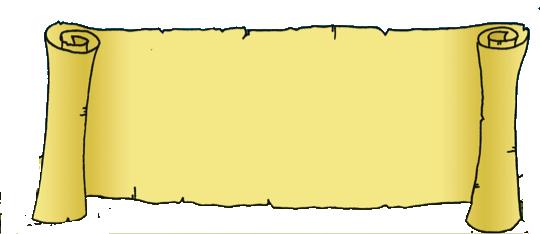 « Cherchez plutôt son Royaume, et il vous donnera tout le reste en plus. N’aie pas peur, petit troupeau ! Votre Père a choisi de vous
donner le Royaume ! »